تعريف الشريعة الإسلامية
تعريف الشريعة
   تعريف الشريعة لغةً: هي المذهب والطريقة المستقيمة، وشرعة الماء أي مورده الذي يقصد للشرب، وشَرَعَ أي نَهَجَ وأوضَحَ وبيّن المسالك، وشرع لهم يُشرِع لهم أي سَنَّ لهم
   تعريف الشريعة اصطلاحاً: هي ما شرع الله لعباده من الدين، أي من الأحكام المختلفة، وسميت هذه الأحكام شريعة لاستقامتها ولشَبَهِها بمورد الماء؛ لأن بها حياة النفوس والعقول كما أن في مورد الماء حياة الأبدان.
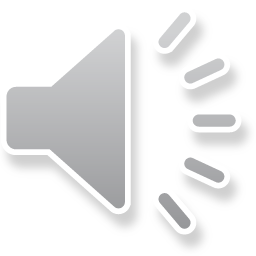 تعريف الشريعة الإسلامية
والشريعة والدين والملة بمعنى واحد، وهو ما شَرعه الله لعباده من أحكام.
    وتعريف الإسلام: هو الانقياد والاستسلام لله تعالى، ثم خُص استعماله بالدين الإسلامي.
    وعلى هذا، فتعريف الشريعة الإسلامية في الاصطلاح الشرعي هي: الأحكام التي شرعها الله لعباده، سواء أكان تشريع هذه الأحكام بالقرآن الكريم أم بالسنة النبوية من قول أو فعل أو تقرير.
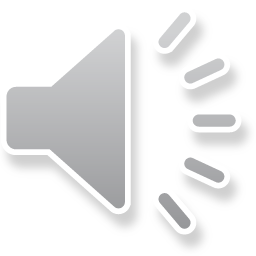 خصائص الشريعة الإسلامية
أولاً: مصدر الشريعة الإسلامية هو الله تعالى، التي أُحِيَت إلى رسوله الكريم باللفظ والمعنى وهو القرآن الكريم، أو بالمعنى دون اللفظ وهو السنة. فهي بهذا الاعتبار تختلف اختلافاً جوهرياً عن جميع الشرائع الوضعية؛ لأن مصدرها البشر ومصدر الشريعة الإسلامية رب البشر، وقد ترتب على هذا الخلاف الجوهري جملة نتائج منها:
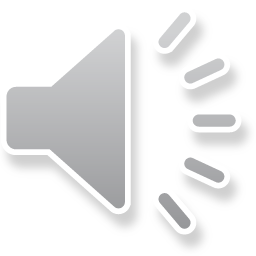 1- أن مبادئ الشريعة وأحكامها خالية من معاني الجور والنقص والهوى؛ لأن صانعها هو الله تعالى، والله له الكمال المطلق الذي هو من لوازم ذاته، بخلاف القوانين الوضعية التي لا تنفك عن هذه المعاني؛ لأنها صادرة عن الإنسان، والإنسان لا يخلو من معاني الجهل والجور والنقص والهوى ونحو ذلك. ونذكر مثالاً واحداً على ذلك، فقد جاءت الشريعة الإسلامية بمبدأ المساوات بين الناس بغض النظر عن اختلافهم في اللون أو الجنس أو اللغة، وجعلت أساس التفاضل بينهم العمل الصالح ومقدار ما يقدمه الفرد من خير، قال تعالى: (يا أيها الناس إنا خلقناكم من ذكر وأنثى وجعلناكم شعوباً وقبائل لتعارفوا إن أكرمكم عند الله اتقاكم)، بينما بعض قوانين الدول التي تدعي بالديمقراطية تميز البشر على أساس اللون والبشرة ونحو ذلك.
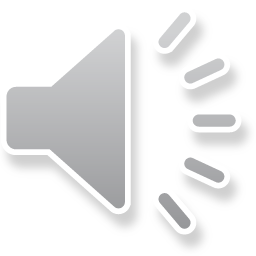 2- لأحكام الشريعة هيبة واحترام في نفوس المؤمنين بها، حُكْاماً كانوا أو محكومين؛ لأنها صادرة من عند الله تعالى ومن ثم فلها صفة الدين، وهذا أعظم ضمان لحسن تطبيق القانون الإسلامي من الجميع، وعدم الخروج عليه ولو مع القدرة على هذا الخروج. أما القوانين الوضعية فانها لا تَبلُغ مَبلغ الشريعة في هذه الناحية أبداً، إذ ليس لها مثل سلطانها على النفوس ولا مقدار احترام وهيبة الناس لها ومن ثم فان النفوس تجرأ على مخالفة القانون الوضعي كلما استطاعت الافلات من رقابة القانون وسلطة القضاء.
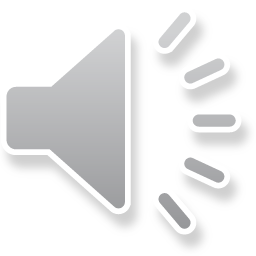